Miejsca pamięci oJędrzeju Cierniaku
Weronika Salamończyk
Hanna Stawicka
Emilia Karkowska
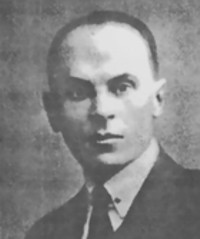 Jędrzej Cierniak
Urodził się 15 października 1886 roku w Zaborowie. 
Pracował jako nauczyciel i pedagog. Uczył w  Szkole Podstawowej nr 114 na Targówku w roku szkolnym 1940-1941. Oficjalnie nauczał języka niemieckiego, a potajemnie historii i języka polskiego. 
Fascynował się folklorem. Organizował działalność chórów i teatrów ludowych.
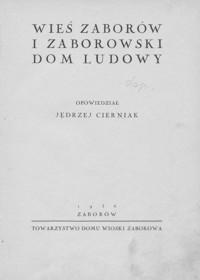 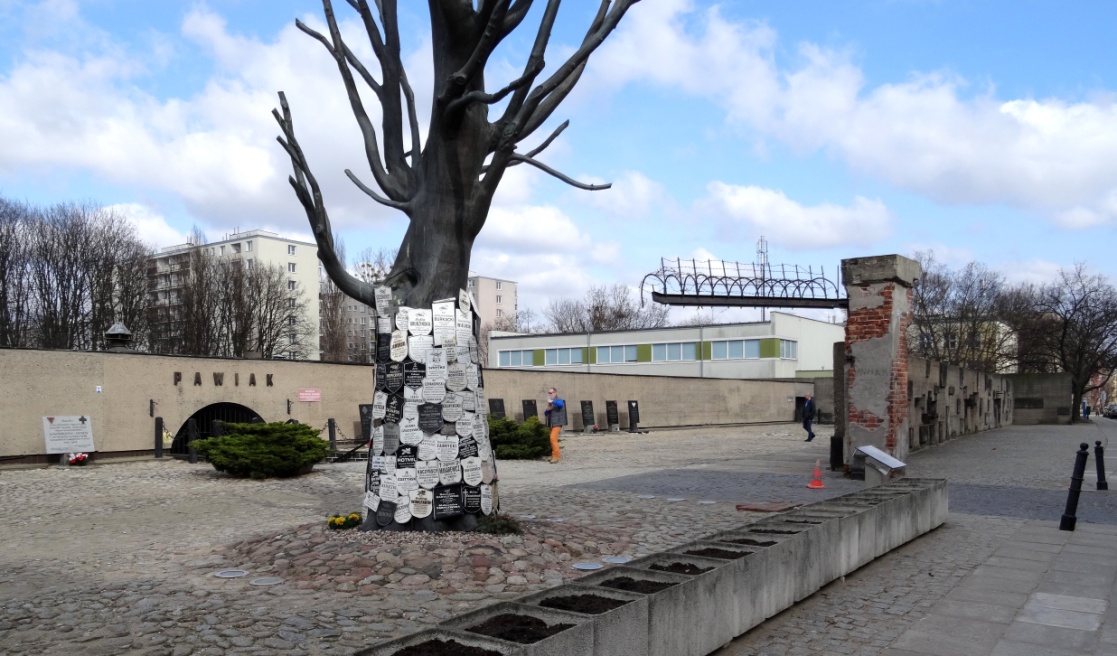 Pawiak
W kwietniu 1941 r. został aresztowany i uwięziony na Pawiaku.  
2 marca 1942 roku   wraz z setką innych zakładników został wywieziony w nieznanym kierunku i zamordowany.
Palmiry
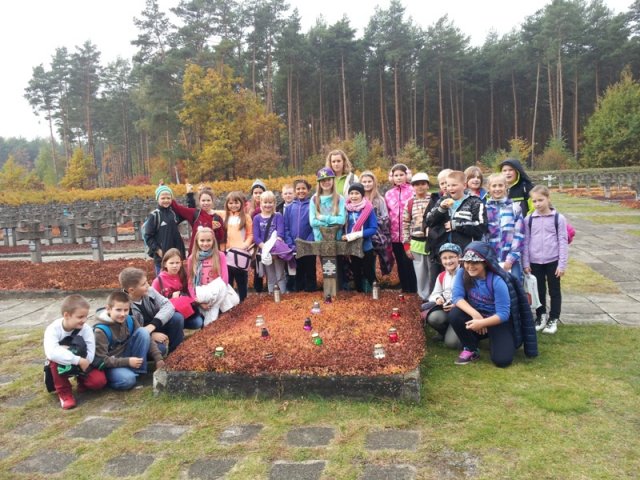 Jego symboliczny grób znajduje się w Palmirach.
Co roku uczniowie SP 114 biorą udział w Rajdzie Cierniaka i apelu na jego cześć.
Szkoła Podstawowa nr 114z Oddziałami Integracyjnymi
Od roku 1961 patronem Szkoły Podstawowej nr 114 przy ulicy Remiszewskiej 40 w Warszawie jest Jędrzej Cierniak. 
 Na parterze znajduje się tablica upamiętniająca patrona.
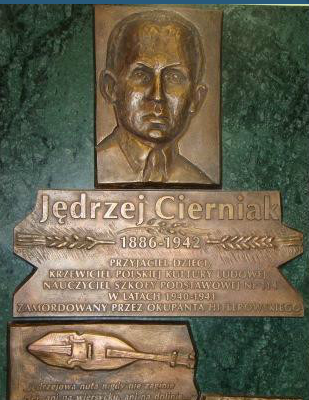 W szkole
W każdej klasie urządzony jest kącik patrona
Do jego postaci nawiązuje też symbolika sztandaru SP114 i logo szkoły.
Szkoła Podstawowa nr 114
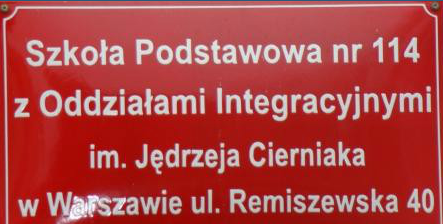 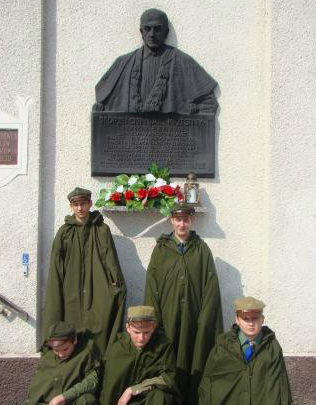 Zaborów
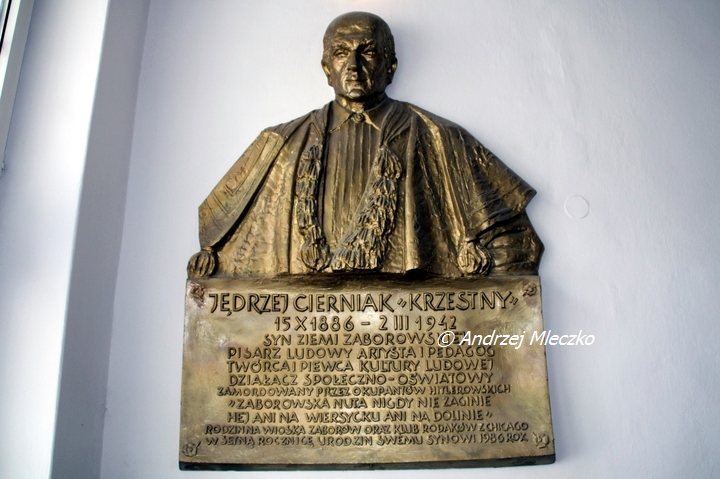 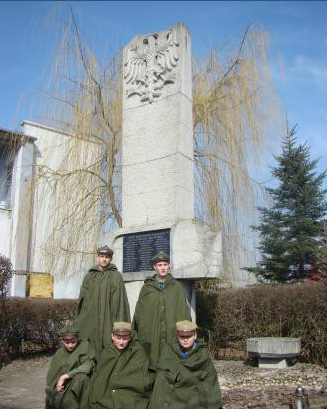 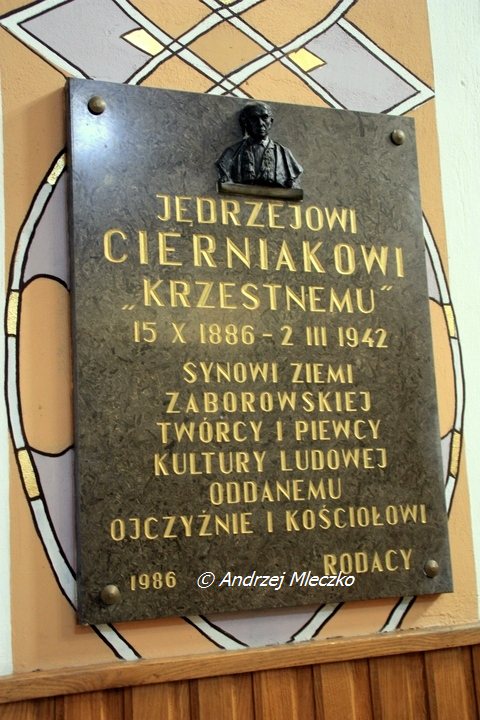 Zaborowianie ufundowali Jędrzejowi Cierniakowi tablice pamiątkowe. 
 Umieścili je w kościele parafialnym oraz na froncie jego ukochanego dzieła – Domu Ludowego.
Teatr Ludowy
Gimnazjum w Zaborowie
Dziękujemy za uwagę!